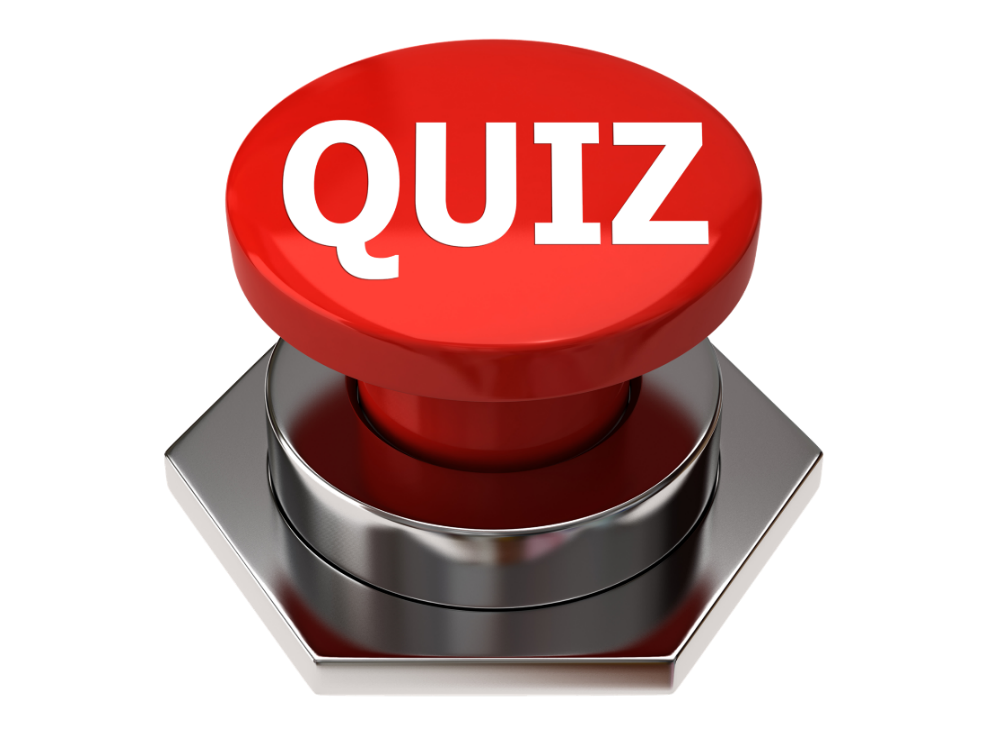 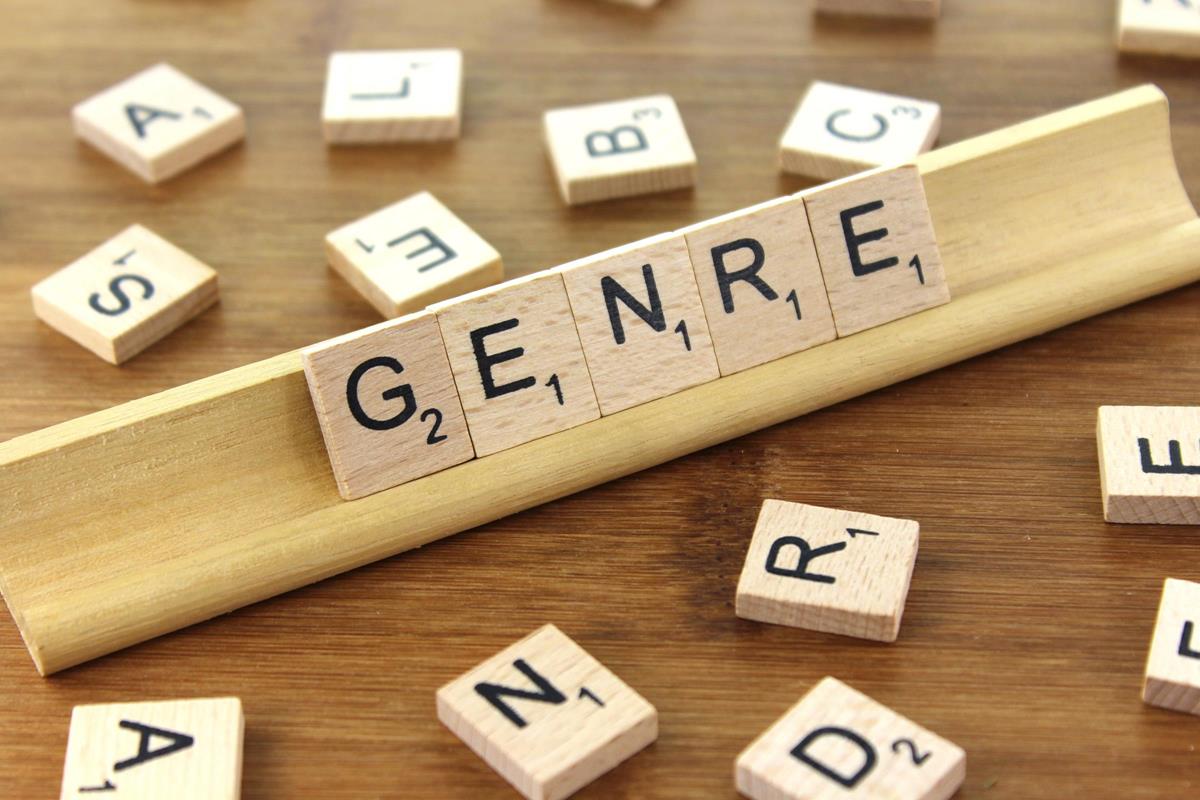 Week 4
Revision of settings, application of knowledge to the text.
Genre, Symbol and Motif
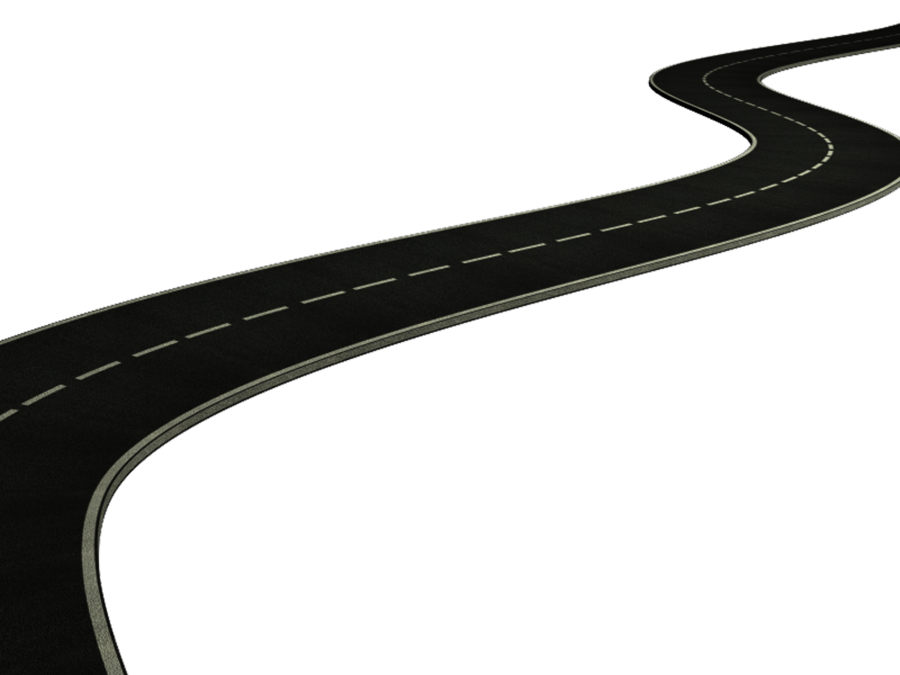 [Speaker Notes: 5 minutes intro]
How does the writer attempt to make the story credible? (e.g. voice, verisimilitudinal function of setting, referential function of setting, semantic field of numbers)
This was all a long time ago so I might have some of it wrong; but my memory of it is that my approaching Tommy that afternoon was part of a phase I was going through around that time – something to do with compulsively setting myself challenges – and I’d more or less forgotten all about it when Tommy stopped me a few days later.
I don’t know how it was where you were, but at Hailsham we had to have some form of medical almost every week – usually up in Room 18 at the very top of the house – with stern Nurse Trisha, or Crow Face, as we called her.  That sunny morning a crowd of us was going up the central stair case to be examine by her, while another lot she’d just finished with was on its way down.  So the stairwell was filled with echoing noise, and I was climbing the steps head down, just following the heels of the person in front, when a voice near me went:  “Kath!”
[Speaker Notes: Read extract.  Ask for ideas.  Model analysis. 10 mins]
Close Analysis
Inclusion of question of unreliability:  undermining the certainty of the narrative voice
Use of hyphens to create the sense of the spoken voice:  attempting to engage the reader
Assumption of shared experience of Kathy and the reader:  shared society.
Broken, elliptical sentences – creating sense of immediacy, of the thought process
Science is part of the normality of this society – in the form of a medical and examination
“finished with” suggests a casualness
“following the heels”:  sense of acceptance of fate
This was all a long time ago so I might have some of it wrong; but my memory of it is that my approaching Tommy that afternoon was part of a phase I was going through around that time – something to do with compulsively setting myself challenges – and I’d more or less forgotten all about it when Tommy stopped me a few days later.
I don’t know how it was where you were, but at Hailsham we had to have some form of medical almost every week – usually up in Room 18 at the very top of the house – with stern Nurse Trisha, or Crow Face, as we called her.  That sunny morning a crowd of us was going up the central stair case to be examine by her, while another lot she’d just finished with was on its way down.  So the stairwell was filled with echoing noise, and I was climbing the steps head down, just following the heels of the person in front, when a voice near me went:  “Kath!”
[Speaker Notes: Complete a perfect paragraph, with reference to these notes if they prefer.  15 mins]
Your Task:  using the extract that you have been given….
Write a piece of analysis using the Perfect Paragraph structure, answering the question “How does the writer attempt to make the story credible”?
Topic sentence
Specific point
Quote
Analysis
Wider context
Link back to question and onto next paragraph.

You have 10 minutes to complete this task.
[Speaker Notes: 10 mins]
How does the writer attempt to make the story credible?
I saw a few of the incidents myself.  But mostly I heard about them, and when I did, I quizzed people until I’d got a more or less full account.  There were more temper tantrums, like the time Tommy was supposed to have heaved over two desks in Room 14, spilling all the contents on the floor, while the rest of the class, having escaped onto the landing, barricaded the door to stop him coming out. p 14
How does the writer attempt to make the story credible?
Looking back now, I can see why the Exchanges became so important to us.  For a start, they were our only means, aside from the Sales – the Sales were something else, which I’ll come to later – of building up a collection of personal possessions.  … Ruth and I often found ourselves remembering these things a few years ago, when I was caring for her down at the recovery centre in Dover. p 16
How does the writer attempt to make the story credible?
I’m not sure when the big temper tantrums started.  My own memory of it is that Tommy was always known for his temper, even in the Infants, but he claimed to me they only began after the teasing got bad.  Anyway, it was those temper tantrums that really got people going, escalating everything, and around the time I’m talking about – the summer of our Senior 2, when we were thirteen – that was when the persecution reached its peak. pp 20-21
How does the writer attempt to make the story credible?
I was mystified, and decided to probe him a bit the next time we could talk in private.  The chance came along before too long, when I was lining up for lunch and spotted him a few places ahead in the queue.
I suppose this might sound odd, but at Hailsham, the lunch queue was one of the better places to have a private talk. p 22
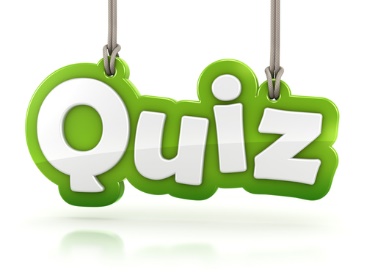 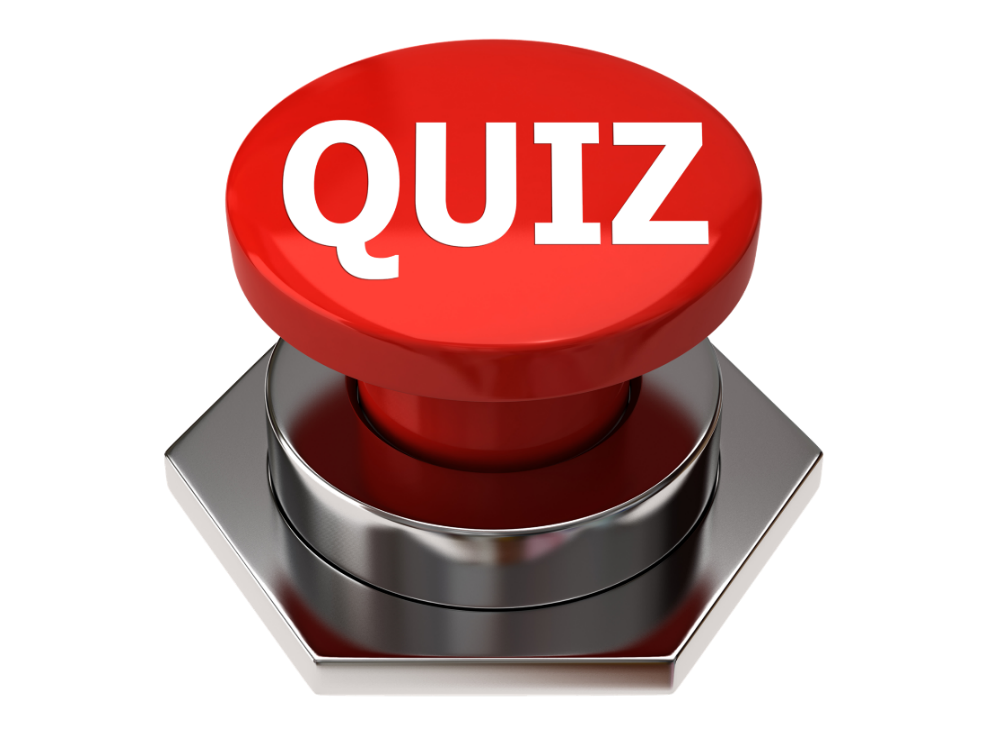 Chapter 2 - Contents Quiz
Never Let Me Go
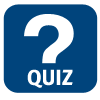 [Speaker Notes: 10 mins]
Chapter Three
To which side of the house does the pond lie?
What was Kathy wearing the ay she met Tommy by the pond?
What time of the year was it?
What colour hair does Miss Lucy have?
Who is watching Tommy and Kathy talking by the pond?
What word does Tommy use to describe the physical manifestation of Miss Lucy's anger?
How many times a year does Madame turn up to collect works for the Gallery?
What does Madame always wear?
Where does the work get stored before it is taken away?
In analysing Madame's reaction to being surrounded by the girls, to what creature does Kathy compare the students?
Chapter Three – answers:
South
Maroon track-suit top zipped up at the front
October
Black
The Juniors
“shaking”
Usually twice, sometimes three or four times a year
Grey suit
Billiards room
spiders
Genre – what is it?
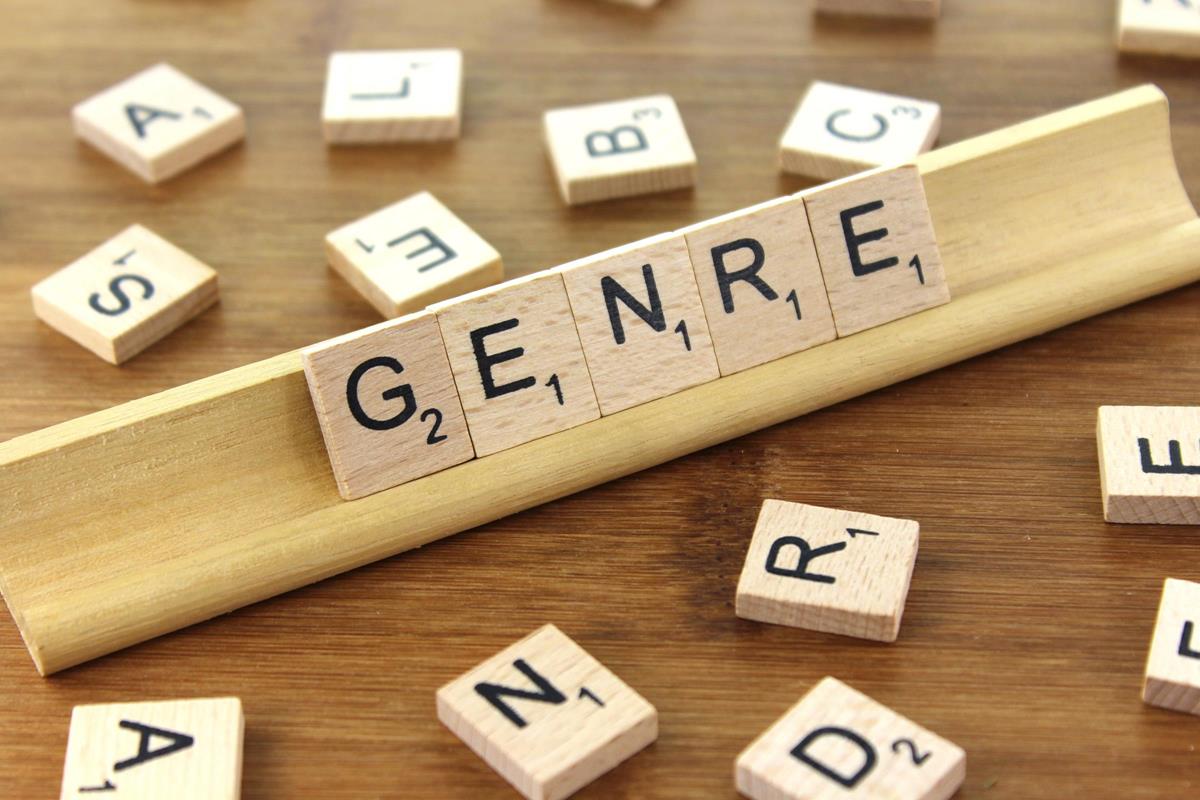 E19. [Fr. = kind] Kind, type; esp. a style or category of painting, novel, film, etc., characterised by a particular form or purpose.
Some Genres …  You should rank their relevance to Never Let Me Go.  Be prepared to defend your position.
Dystopia – often featuring an alternate society characterised by a focus on negatives, usually frightening, such as mass poverty, public mistrust and suspicion, suffering, and/or oppression, that society has most often brought upon itself. Dystopian literature is used to "provide fresh perspectives on problematic social and political practices that might otherwise be taken for granted or considered natural and inevitable". Keith M Booker. 
Science Fiction - fiction based on imagined future scientific or technological advances and major social or environmental changes.
Memoir - a historical account or biography written from personal knowledge
Coming-of-age novel - often focuses on the growth of a protagonist from youth to adulthood, tending to emphasise dialogue or internal monologue over action, and are often set in the past.
Satire – a text that uses humour, irony, exaggeration, or ridicule to expose and criticize people's stupidity or vices, particularly in the context of contemporary politics and other topical issues.
Post-modern Fiction - characterised by reliance on narrative techniques such as fragmentation, paradox, and the unreliable narrator; and often thought of having emerged in the post–World War II era.
Romance novel – often place their primary focus on the relationship and romantic love between two people, and must have an "emotionally satisfying and optimistic ending”.
Social realism - the realistic depiction in the novel of contemporary life, as a means of social or political comment.
Lecture on Chapter 3
Your task:  work in pairs to record as much as you can of the lecture.
Student One:  note down what you can, while your pair listens.  The lecture will stop at a half-way point, and you can then confer about what you each remembered and/or recorded.
Student Two then takes over the notation.  The process is repeated.
Discussion.
[Speaker Notes: 10 mins]
Your Task
Select an extract from Chapter 3, that you consider most neatly illustrates your allocated genre.
You need to argue your case.
[Speaker Notes: 10 mins]
Analysis – post-modern fiction
Ambiguity of “rest” – the reader learns to question Kathy’s terms (and euphemisms) Central to the interpretation of this novel.
I won’t be a carer any more come the end of the year, and though I’ve got a lot out of it, I have to admit I’ll welcome the chance to rest – to stop and think and remember.  I’m sure it’s at least partly to do with that, to do with preparing for the change of pace, that I’ve been getting this urge to order all these old memories.  What I really wanted, I suppose, was to get straight all the things that happened between me and Tommy and Ruth after we grew up and left Hailsham.  But I realise now just how much of what occurred later came out of our time at Hailsham, and that’s why I want first to go over these earlier memories quite carefully.  P 37
The “order” is non-chronological – unfolding as Kathy makes sense of each episode.  Controlled and filtered by her.
Two times present here: the time of writing (“I realise now”) and the time of intention (“What I really wanted…”) – in a novel that plays with layers of time.
[Speaker Notes: The students should choose which of the two extracts are most representative of the novel's genre – looking for dystopian features.]
Analysis - dystopia
Collective consciousness – linked by purpose and duty etc.
There was a real sense of feeling bad that we had, in some collective way, let down Miss Emily, but try as we might, we couldn’t really follow these lectures.  It was partly her language.  “Unworthy of privilege” and “misuse of opportunity”: these were two regular phrases Ruth and I came up with when we were reminiscing in her room at the centre in Dover.  Her general drift was clear enough:  we were all very special, being Hailsham students, and so it was all the more disappointing when we behaved badly.  Beyond that, things became a fog.  Pp 42-43
Direct speech of Miss Emily:  contrast of vocabulary and tone to the first person narrative.
Lack of understanding:  inability to communicate the truth:  foreshadowing, too, the repeated reference to fog in Chapter 5
Symbol – what is it?
a thing that represents or stands for something else, especially a material object representing something abstract.

And a motif?
a recurring subject, theme, idea, etc., especially in a literary, artistic, or musical work.
[Speaker Notes: 10 mins]
Symbol
Your Task – to create a display on each of the motifs provided
Find all the references to your motif in the text.  Write out the quotes and give page numbers.
Explain what it represents within the novel
Explain whether it changes in significance as the novel progresses.
Your assignment:  to write a 500 word essay answering the following question:
How does Ishiguro use narrative voice in the first five chapters of Never Let Me Go?  You should consider relevant contextual factors.

Voice:  first person? Features of spoken discourse? Unreliability of memory?  Unreliability of judgment? Analysis of characteristic lexis/syntax?
Theme:  belonging, isolation, identity, truth v reality, deception, technological advances, social responsibility etc etc Evidence.  Analysis 
Tone:  unsettling? Confident?  Nostalgic? Evidence. Analysis.